The accretion history of the halo of M31 as probed by its globular cluster populationAvon Huxoret al.
Astrophysics Group
HH Wills Physics Laboratory
University of Bristol
UK
Zentrum für Astronomie
Mönchhofstr. 12-14 
69120 Heidelberg
Germany

From May 2011
[Speaker Notes: The presentation will include:
goals of the Research Programme
work carried out to date
future work, i.e. the programme to completion

PURPOSE:
The aim of the presentation is to report to the members of the C.A.R., the goals of my Research Programme (MSc  by Research), the work carried to date and the programme to completion.
CONTENT:
background theory
Post-AGB stars
dust in evolved stars
O-rich
C-rich
binarity and  disks
where is the O-rich dust?
project description
goal of the project
use developed realistic models of the dust emission from post-AGB stars using a radiation transport code to, comparing with observational constraints, determine where is the located the O-rich material. 
thesis: the O-rich material is located in stable circumbinary  disc

schedule of work
radiative transfer code
ray tracing method
monte-carlo method 
interpret and analyze the result
constraint models results with observational SEDs and images
Results
fits SEDs vs observations
observed images vs models images
case studies
a detailed understanding of exceptional objects may be useful for uncovering and evaluating the key physical processes involved in a class of objects
hd 44179
…
 programme to completation
Structure:
Introduction
Purpose and context
Overview of main points 
	tell them what you are going to say
Main poits
Point1
	development and explanation of ideas
	examples
	restatement of the point
Point 2 (…)
Summary and Conclusion
reinstatement and review of main points
conclusions and implications]
PAndAS
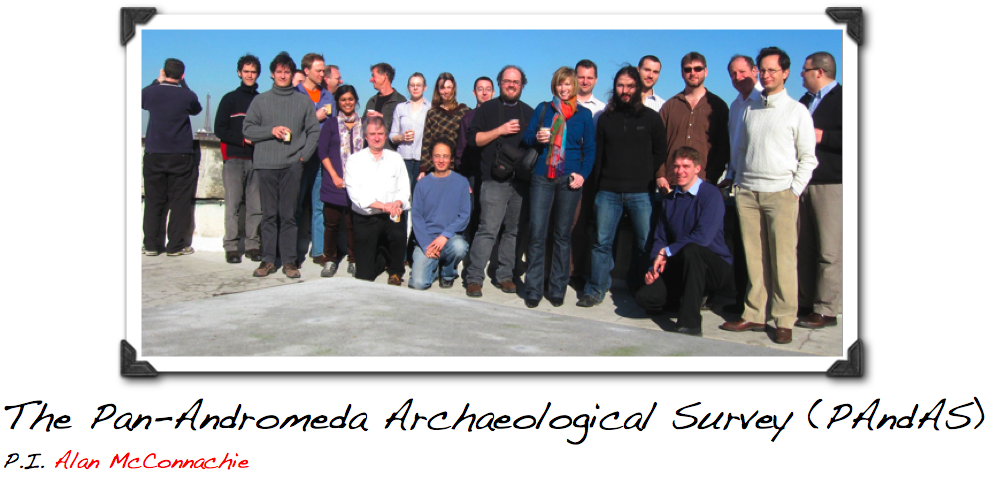 Motivations
Use of Globular clusters as probes of the history of M31

 GCs form in major SF events that accompany galaxy formation and also wet mergers.

 And accretion of dwarfs will add the dwarfs GCs to the hosts population.

 With M31 we can also use analysis of resolved stellar pops to understand its history

 GCs can be used in concert with field stars

 If we can to tie GC population to history, might be able to use GCs (integrated properties) to understand more distant galaxies
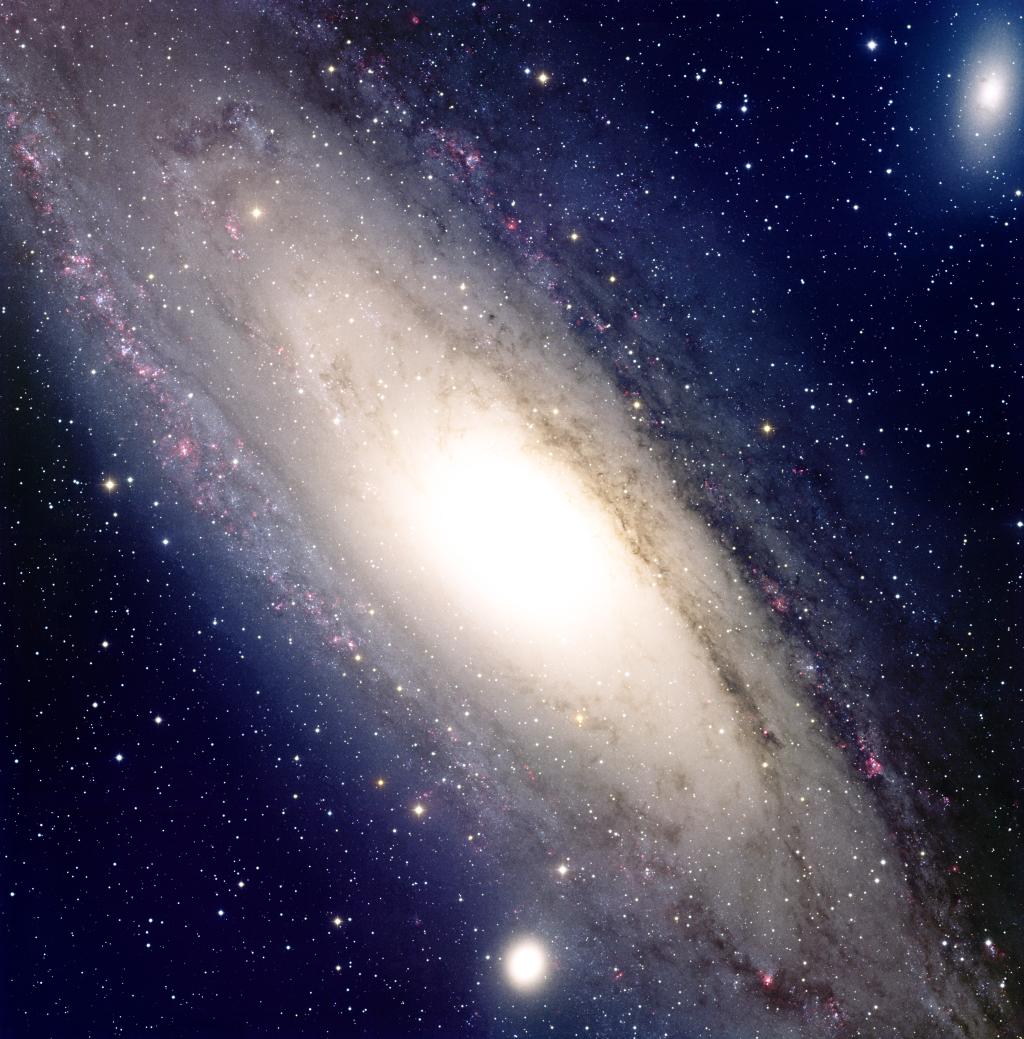 INT-WFS survey area
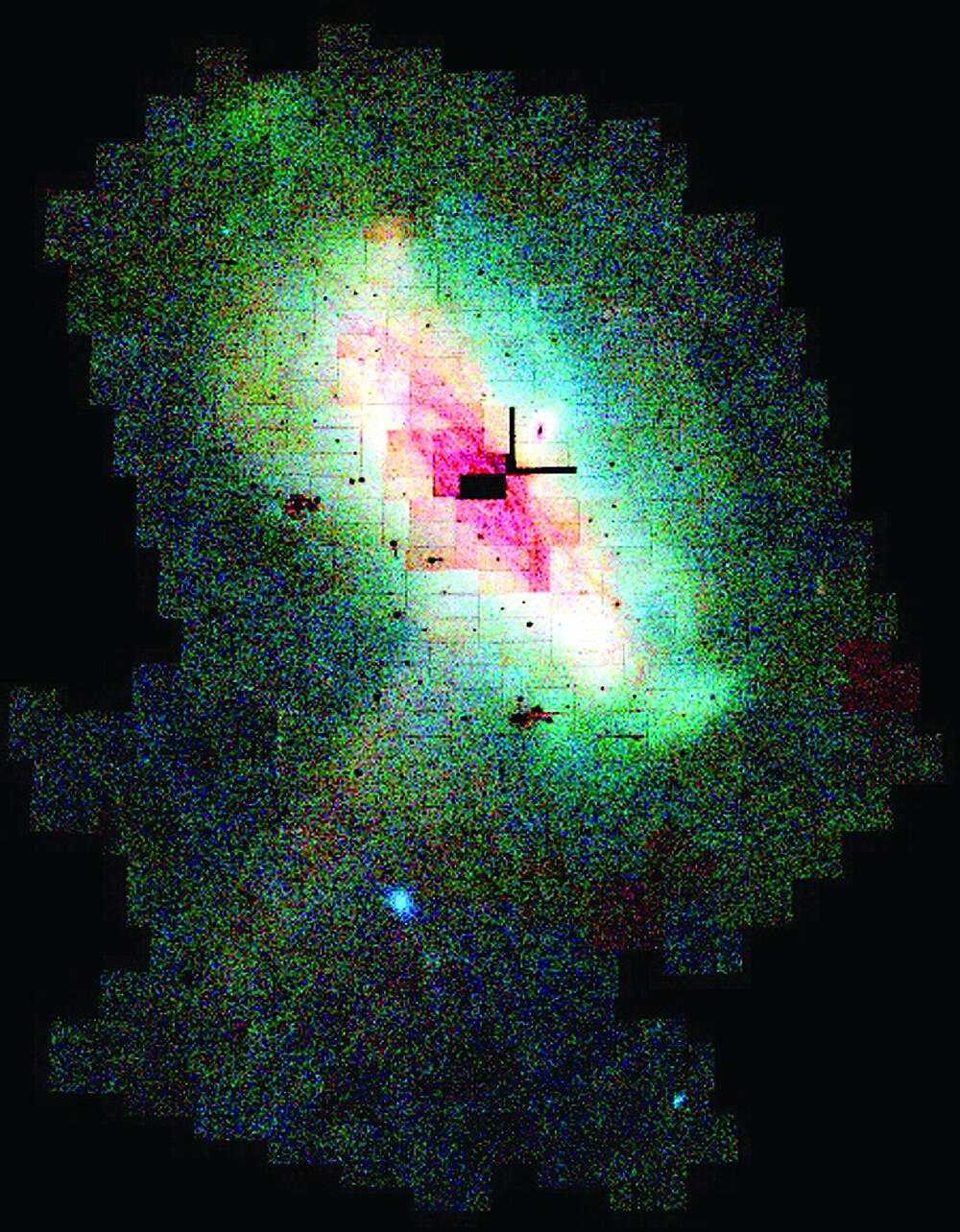 INT-WFS was a wide-field survey in V and i’, using INT/WFC.

> 40 square degrees

Superseded by the PAndAS survey
INT-WFS survey area
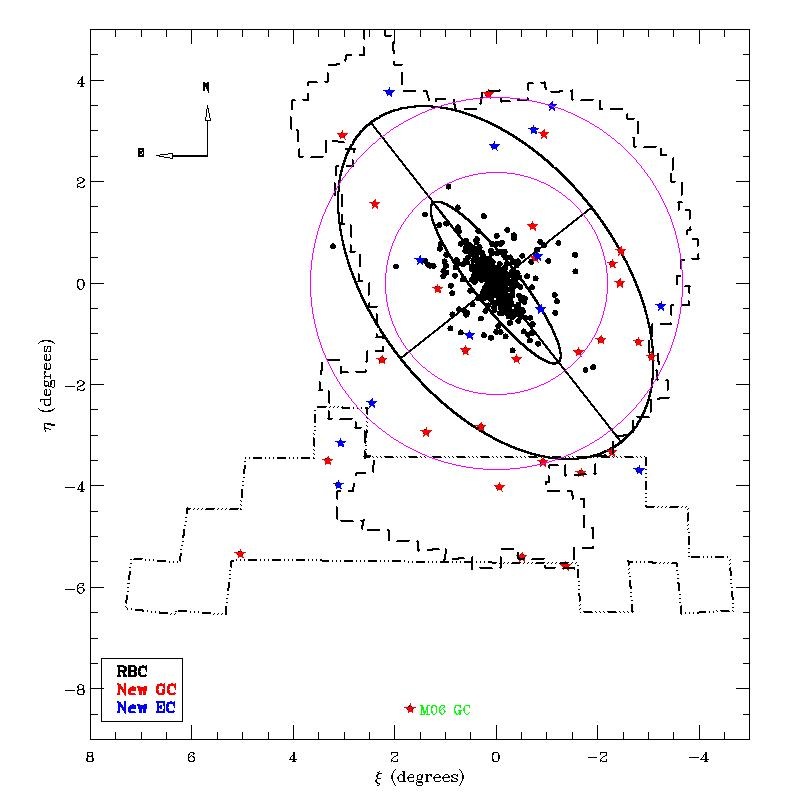 Early ‘sample’ comprised INT-WFS coverage, plus overlapping initial CFHT/MegaCam fields.

Provided cluster sample for Huxor et al. 2011
PAndAS survey area
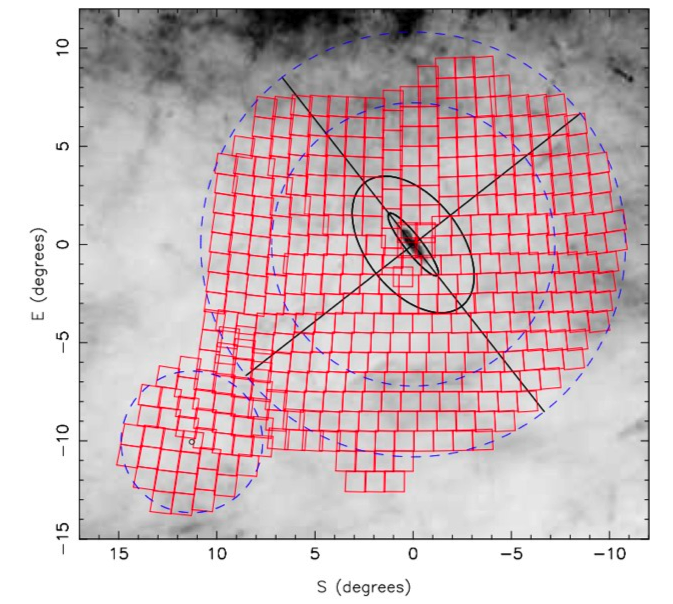 PAndAS is a wide-field survey in g and i, using CFHT MegaCam.

Built on earlier INT-WFS related MegaCam programs (2002-2006)

PAndAS proper: a total of 226 hours (41 nights), giving a final coverage of ~400 square degrees
Some New GCs
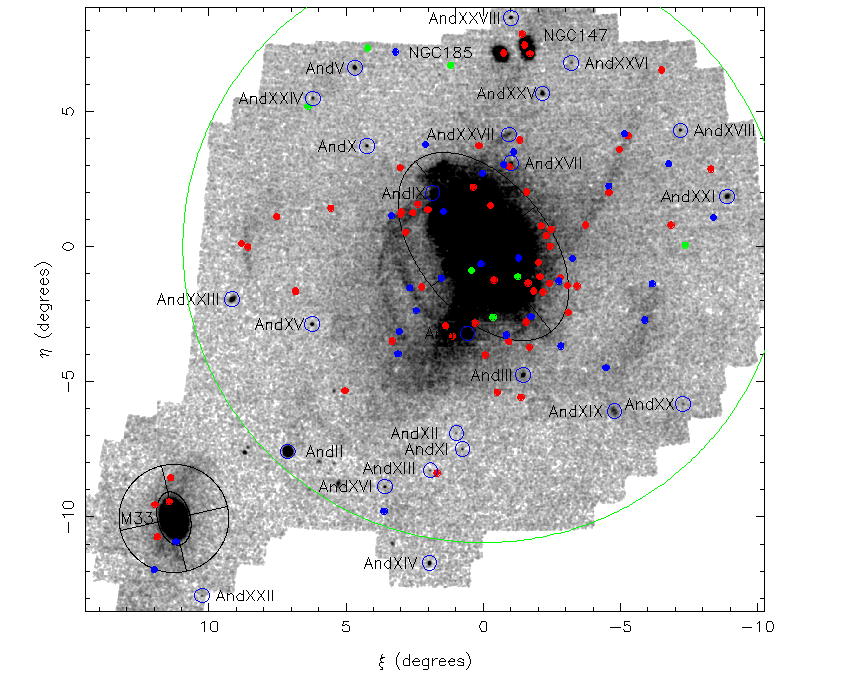 Red: compact GC
Blue: extended GC
Green: candidate GC

Clusters go to edge of survey
New GCs for N147/N185
Association of clusters with stellar substructure

Latest photometry provisional, but excellent work by PhD student Cherie Fishlock
GC Luminosities
M31 appears to have a somewhat brighter peak than the MW But this is very dependent on the reddenings (from Fan++ 2010).

Suggestion of a second peak at MV0 ~ -6.0.
GC Luminosities
M31 appears to have a somewhat brighter peak than the MW But this is very dependent on the reddenings (from Fan++ 2010).

Suggestion of a second peak at MV0 ~ -6.0.

New data (with warning) strengthens second peak.
Colour
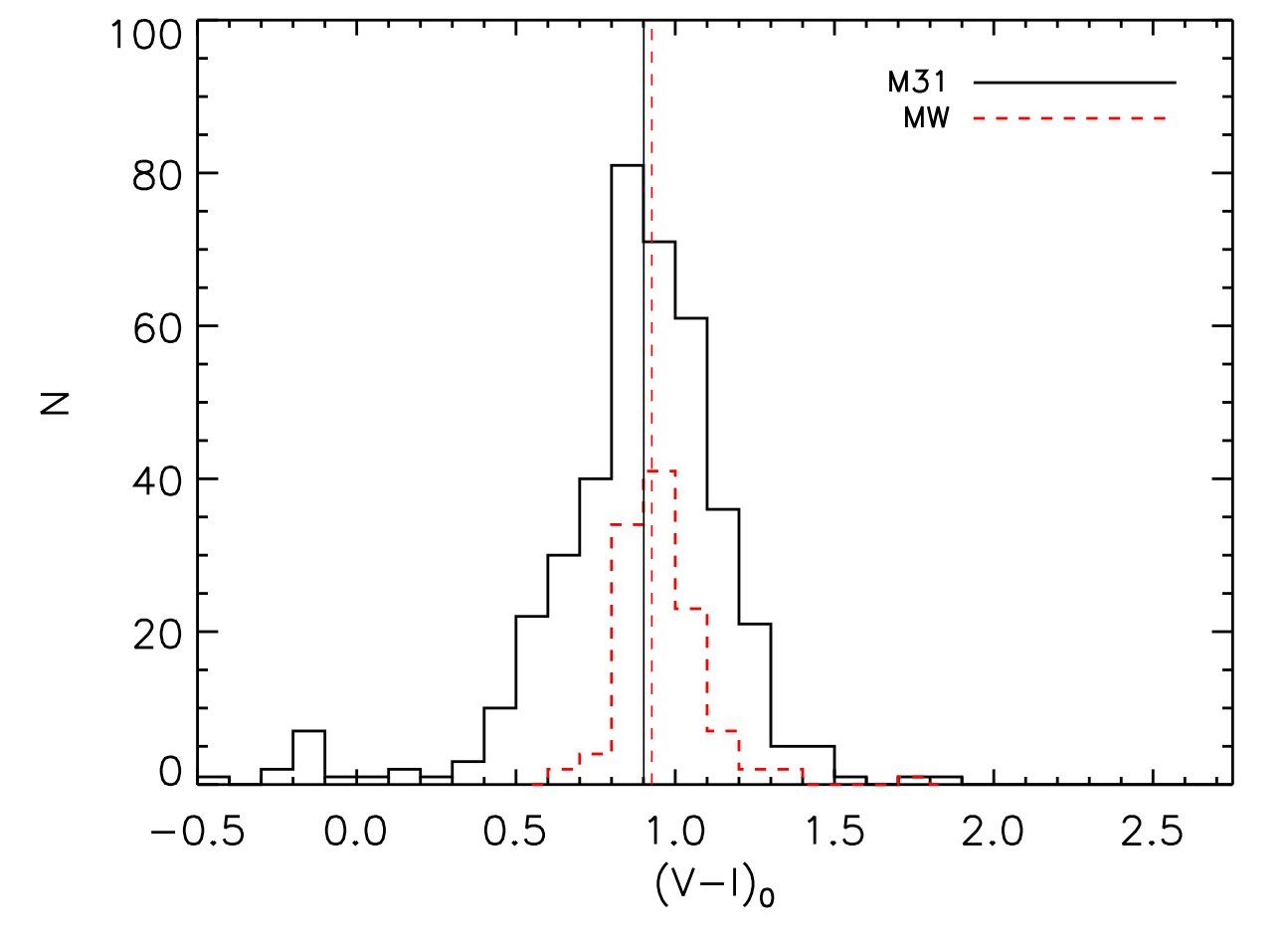 (V-I) colours very similar to the MW.
Colour
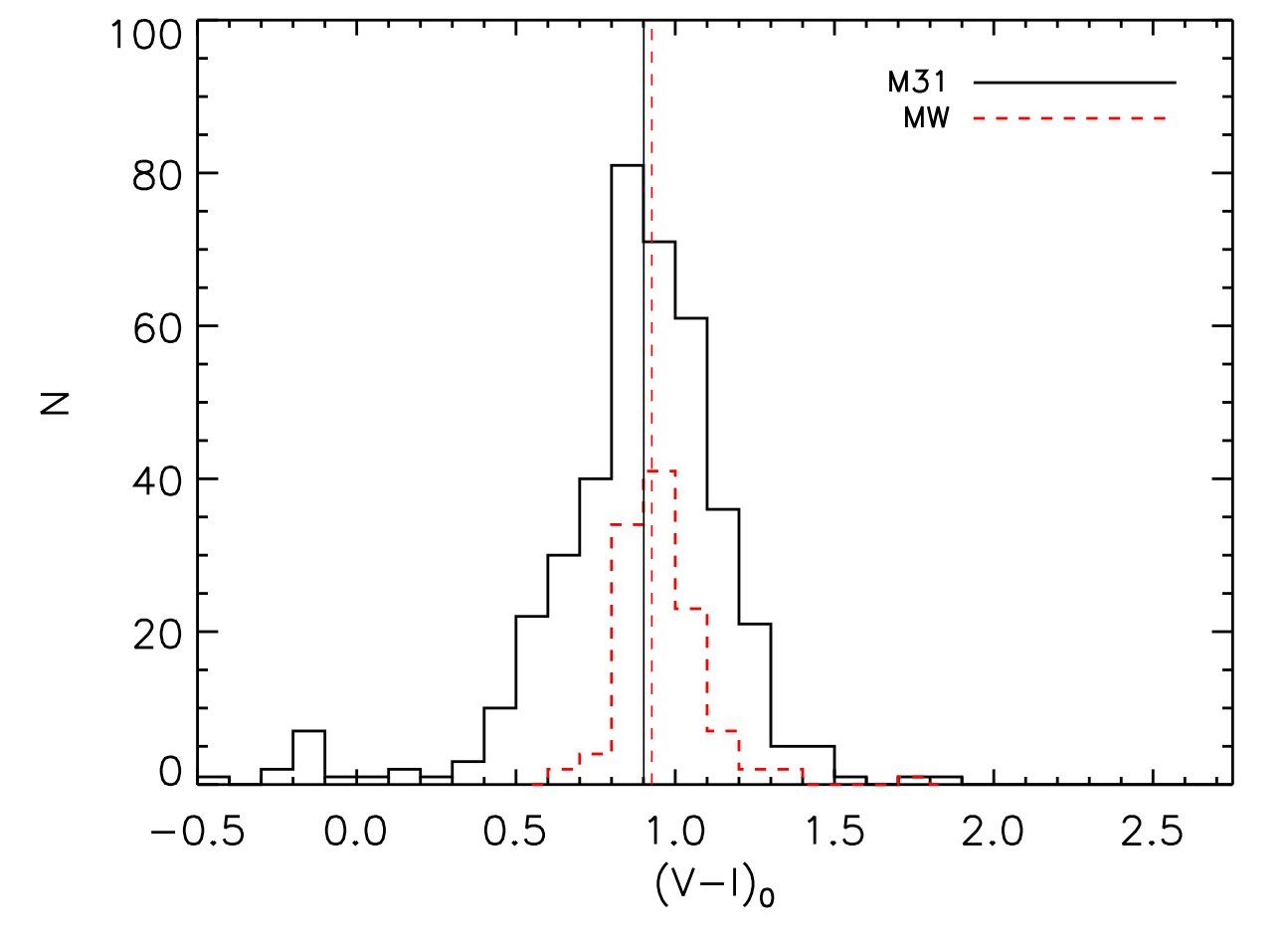 (V-I) colours very similar.

New data concurs
Luminosity against distance to host
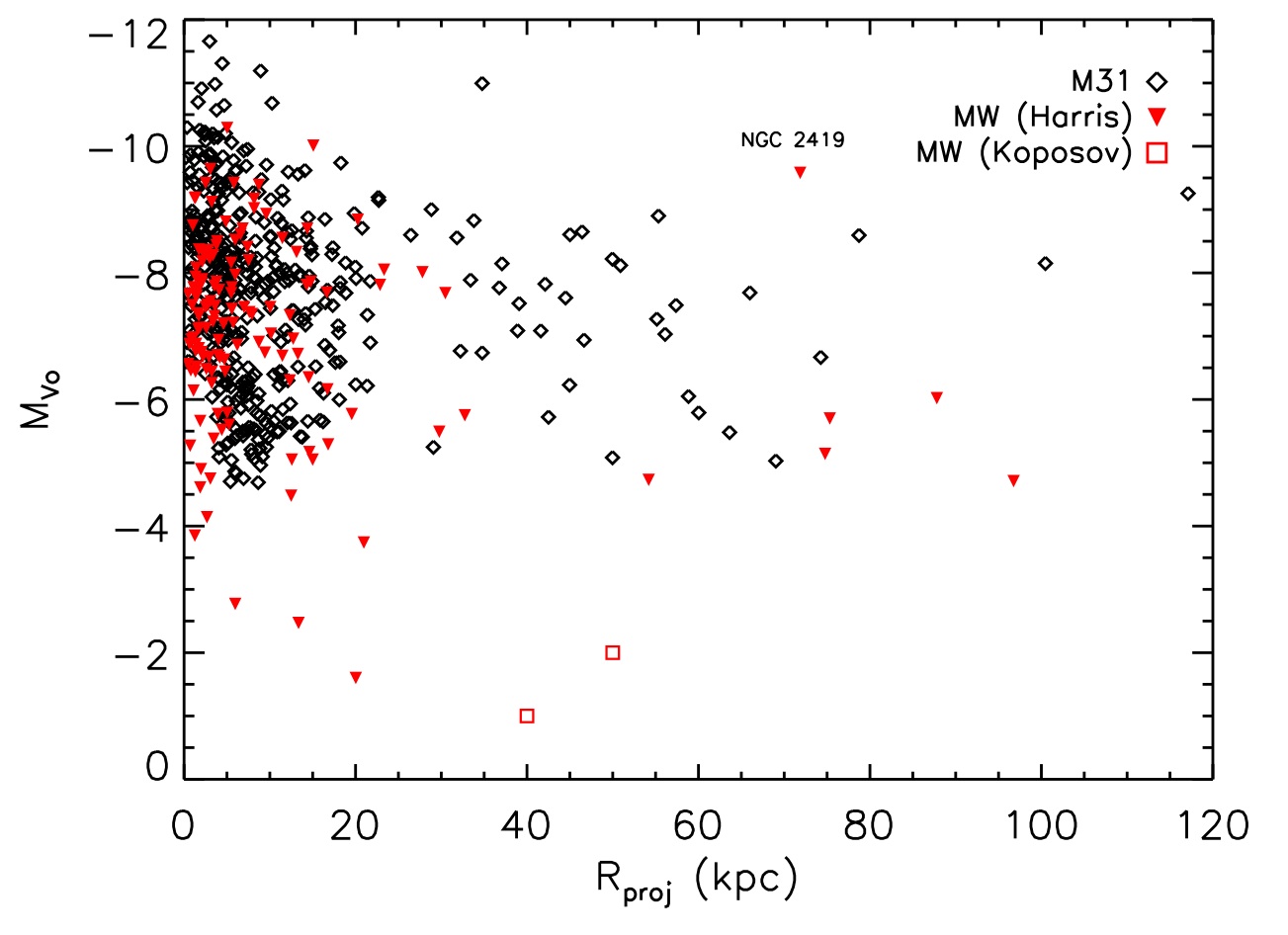 M31 has a population of luminous GCs in the outer halo. The only MW counterpart is the unusual cluster NGC2419

We miss the very faint clusters in M31 (MV0 > -4)
Luminosity against distance to host
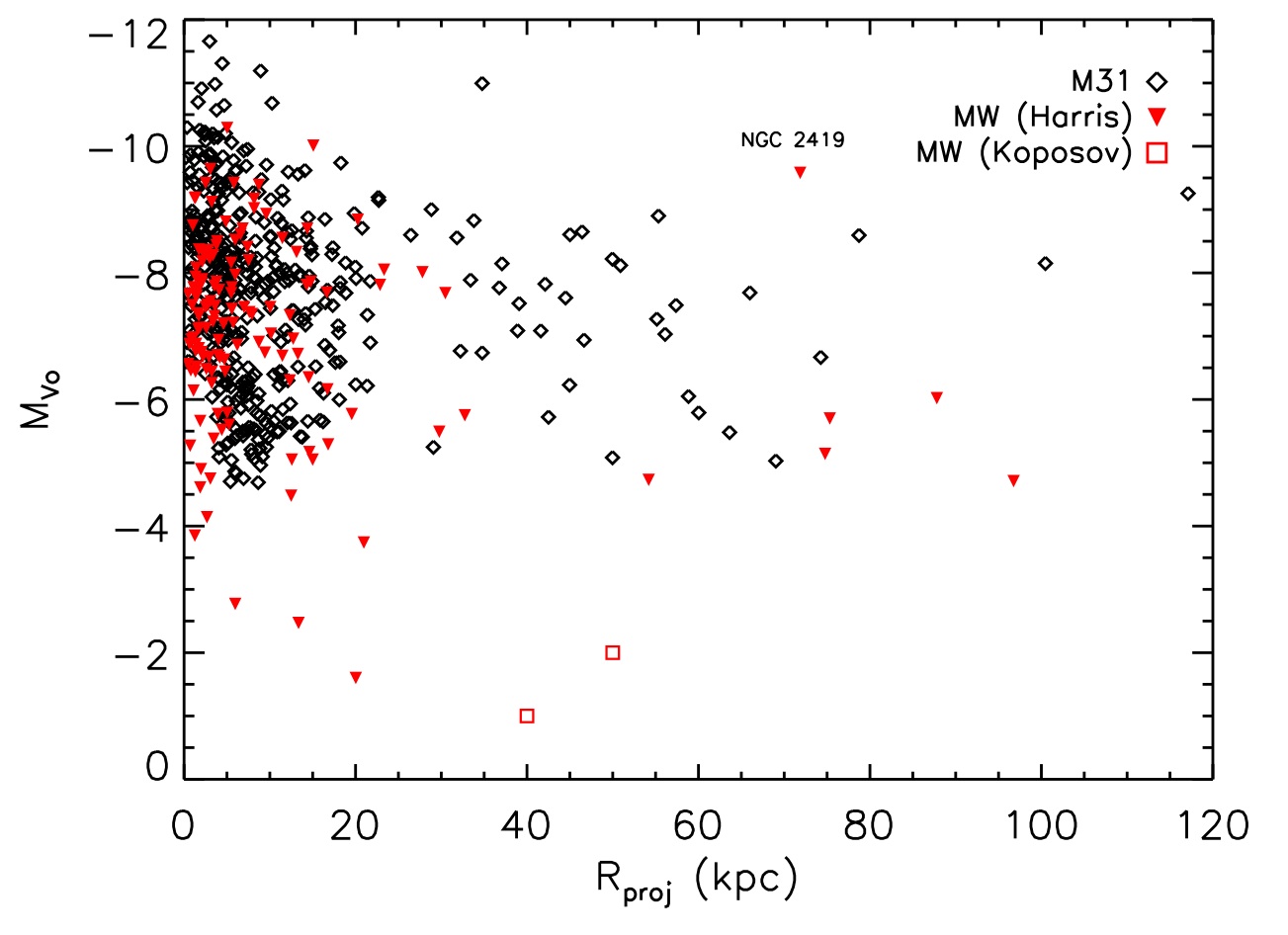 M31 has a population of luminous GCs in the outer halo. The only MW counterpart is the unusual cluster NGC2419

We miss the very faint clusters in M31 (MV0 > -4)  

New data follows same pattern.
Colour against distance to host
Colors in outer halo are uniformly blue, and similar to the MW halo.
Colour against distance to host
Colors in outer halo are uniformly blue, and similar to the MW halo.

New data consistent with this result, with hints that that more metal-rich population starts < 50 kpc.
Half-light radii
M31 and MW appear quite different. MW has no compact GCs at large Rproj.  

Suggestion of bimodal distribution in Reff in M31 halo with few from 8 - 15 pc. Compact vs Extended?
Half-light radii
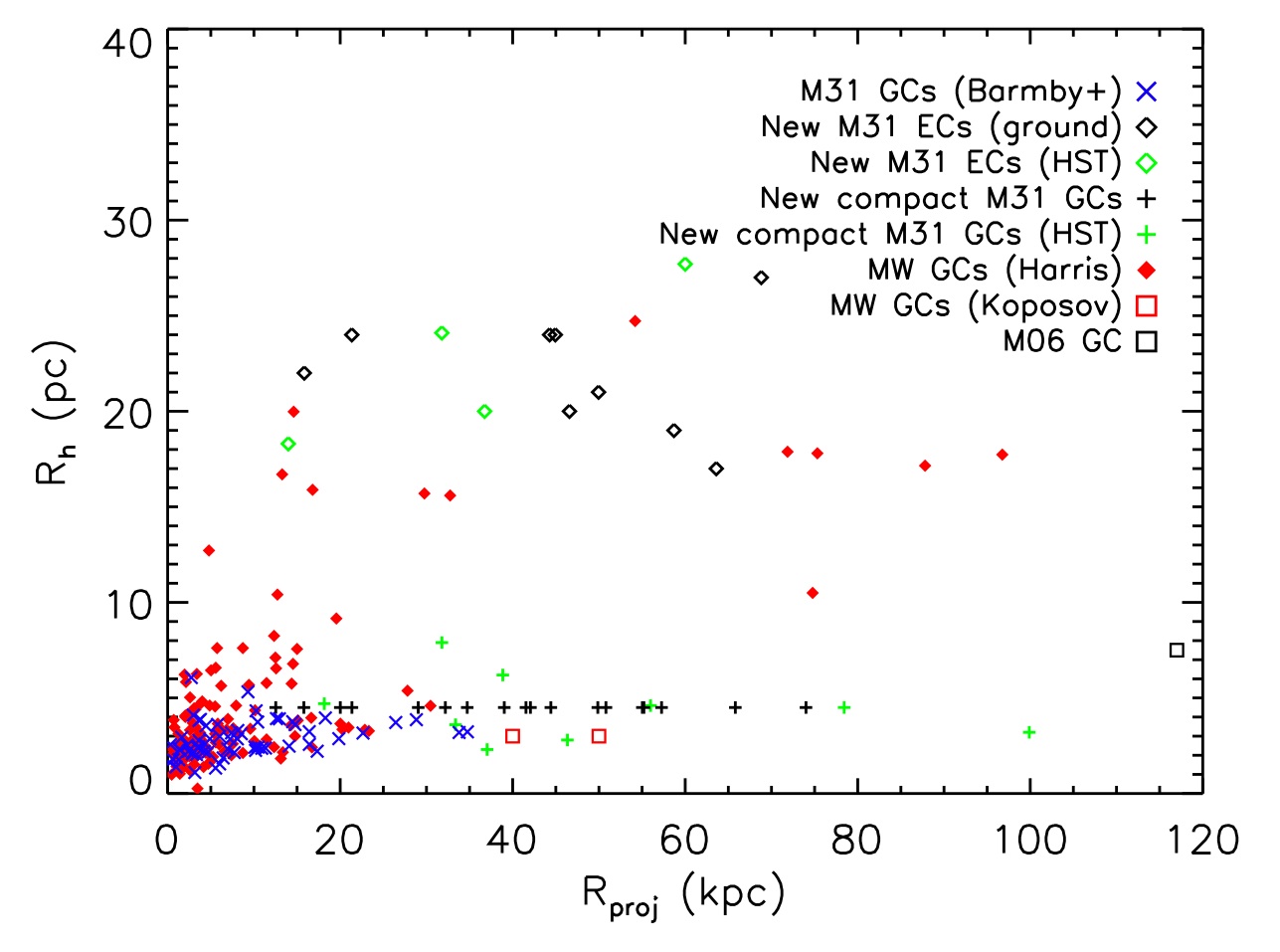 M31 and MW appear quite different. MW has no compact GCs at large Rproj.  

Suggestion of bimodal distribution in Reff in M31 halo with few from 8 - 15 pc. Compact vs Extended?

New data reveals many extended clusters, but fills in gap in Reff.
GC surface density profile
Using conventional R1/4 fit, we see a break in the outer slope.

Not seen before. 

[shallower inner slope known, and likely due to detection problems in central region, and cluster disruption]
GC surface density profile
Using best empirical fit from Battistini et al. (1993), R1/1.6 we get excellent fit, despite much amended dataset
GC surface density profile
New data consistent, with much larger number of clusters.

Outer region starting to show suggestions of ‘substructure’.
GC surface density profile
GCs and stars follow similar profile.

New data even has a bump at Rproj ~ 40 kpc.

Suggestive of a common origin?
Comparison with models
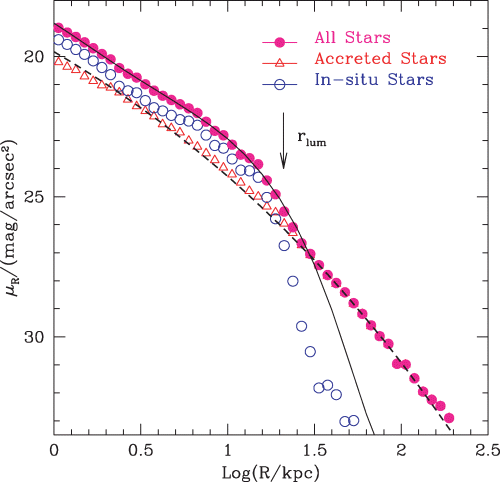 Abadi et al. (2005)
Numerical simulations of mergers produce a ‘luminous radius’ rlum, beyond which stars mostly accreted.
We have different slopes in our data, but qualitative similarity with break in M31 profiles.
GCs and substructure
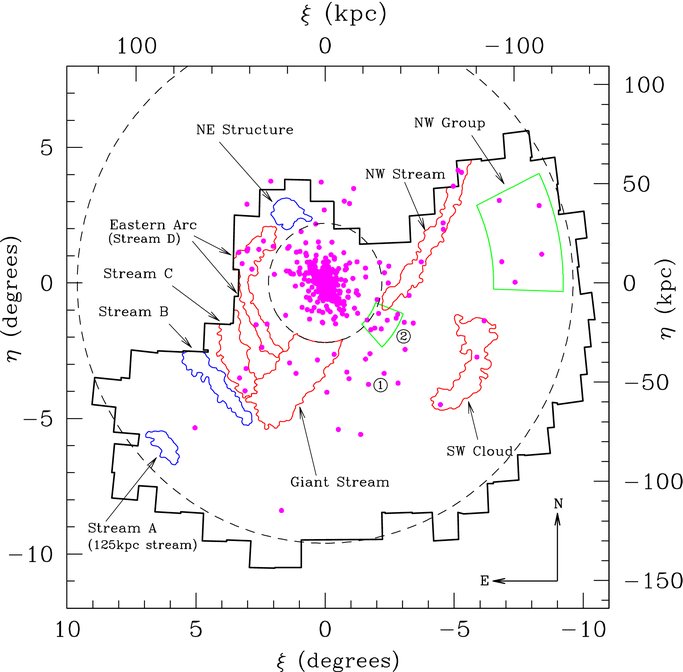 GCs lay on stellar substructure.

Mackey et al (2010) applied a Monte Carlo technique and found a < 1% chance that clusters would lie on the stellar over-densities (> 3.5 σ over local background).
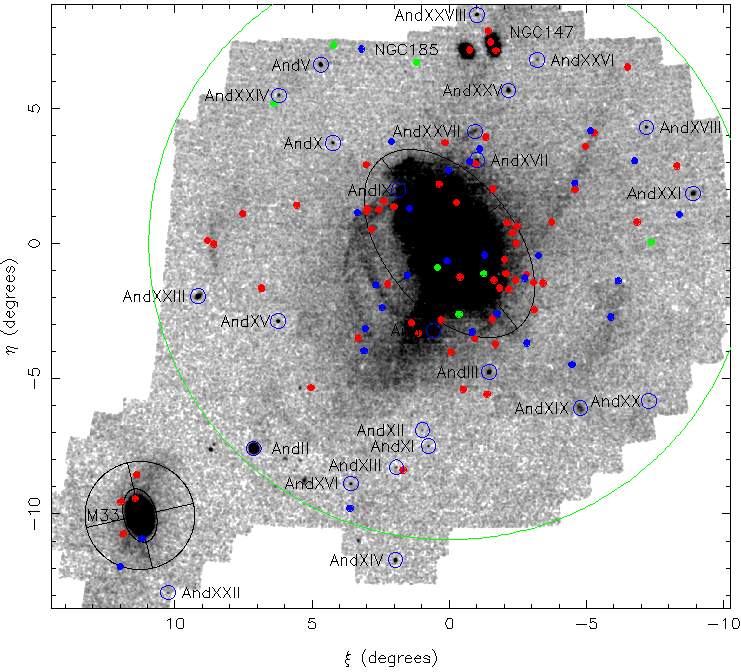 Velocities
Most RVs to date are in the inner halo, where substructure more confusing

New data taken in outer halo, and being reduced

As a taster, 2 RVs in the SW cloud from GMOS

HEC-14  -426 ±12 km/s
HEC-15  -405 ± 5 km/s
HEC14
HEC15
Concluding remarks
M31 has an extensive GC system, to the edge of our survey
Will the bimodal GCLF service close reanalysis?

Evidence suggest that most (if not all) the outer halo clusters are accreted along with their original host dwarf galaxies
Spatial correlation with stellar substructure
The break in the GC profile appears to be a signature of this (but hard to see at large distances?)
Extended clusters preferentially found in dwarfs (e.g. NGC 6822, Scl-dE1)?

The differences in the halo cluster population of M31 w.r.t the MW: the compact halo clusters, the luminous halo clusters, the extended clusters, must  be telling us something about:
The number of merger/accretion events
The type/mass of satellites
GMOS
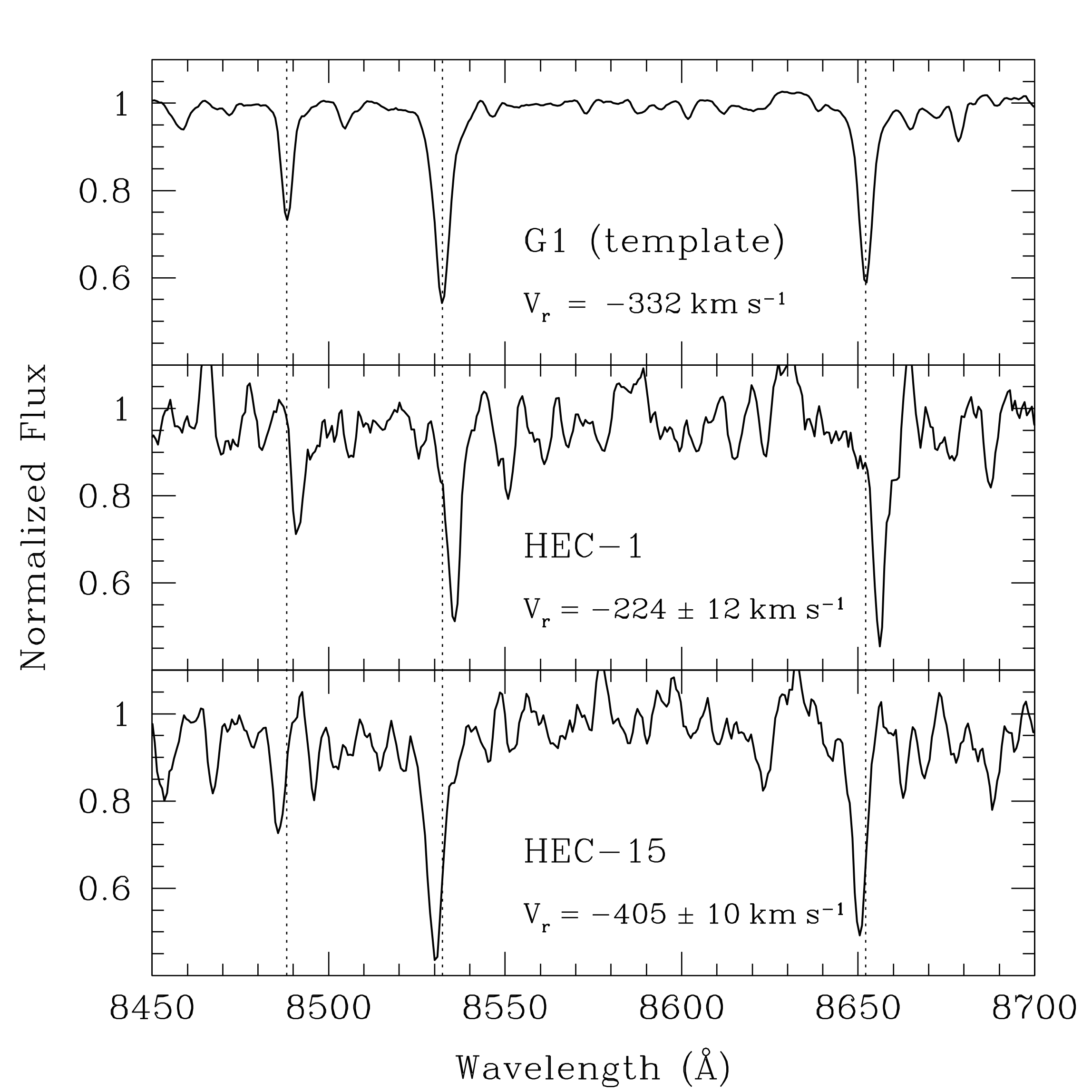 GMOS observations of ECs, for RVs
Conclusion
WHT/ISIS spectroscopy, 2009B: 3 nights, 15 targets, PI Huxor
KPNO-4m spectroscopy, 2009B: 5 nights, 18 targets, PI Ferguson
WHT/ISIS spectroscopy, 2010B: 3 nights, 17 targets, PI Huxor
Gemini/GMOS spectroscopy, 2010B: 6 hours, 4 targets, PI Mackey
HST/ACS imaging, Cycle 19: Two proposals pending (13, 15 targets).
Gemini/GMOS spectroscopy, 2011B: Proposal pending (13 targets)
In initial use, the system already pointed to its potential. The bulk of the galaxies of interest were in the right-hand peak. But when displayed with the 2 parameters of magnitude and colour, a second peak revealed itself (left of main peak)
These all looked very similar in size and morphology and stood out.

This group of objects were new to me. Showing them to a colleague revealed them to be Blue Compact Dwarfs.

A personal, if not community, discovery.
Extended Clusters
More recent extended 
clusters more Pal-like but first three still notable